B4M36SANLinear regression II
Anh Vu Le
Outline
Last time
Linear regression – important questions
Finding the answers in the model summary

Today
Diagnostic plots – validating assumptions of linear regression
Polynomial regression
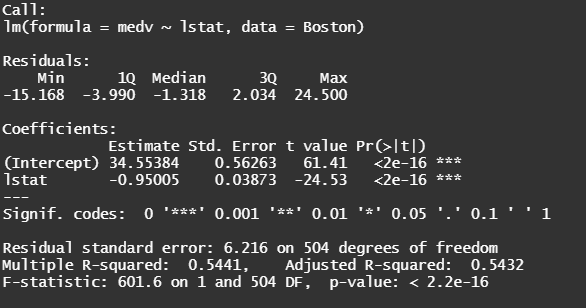 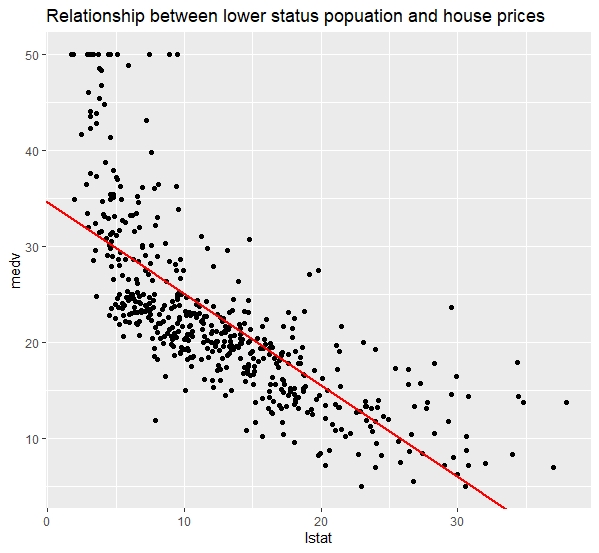 Is there a relationship between independent variables X and a response variable y?

Which of the independent variables contribute to predicting the response?

How accurate are the predictions?

Is the relationship linear? (Today’s topic)
Linear regression assumptions
Linearity
Residuals normally distributed with 0 mean, the same variance
Normality
Homoscedascity
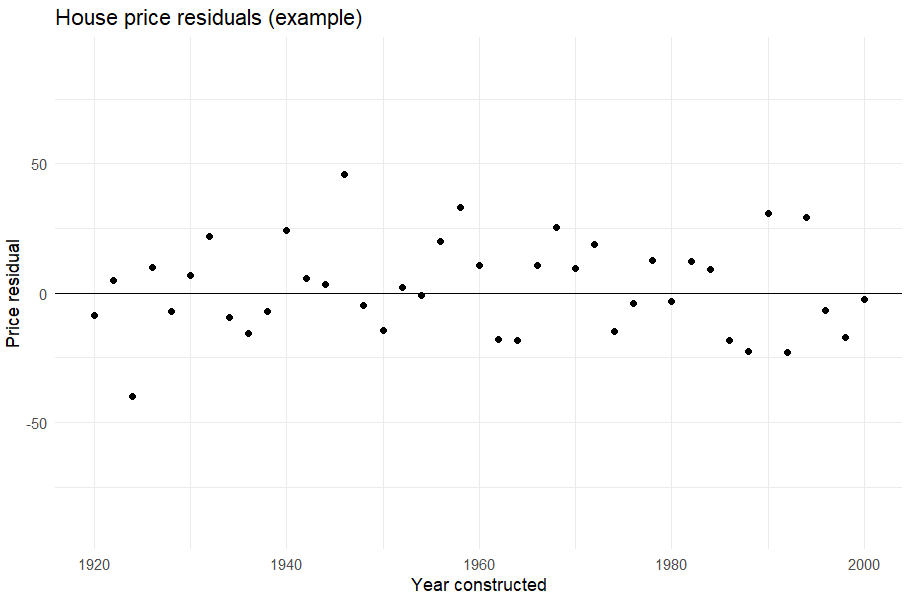 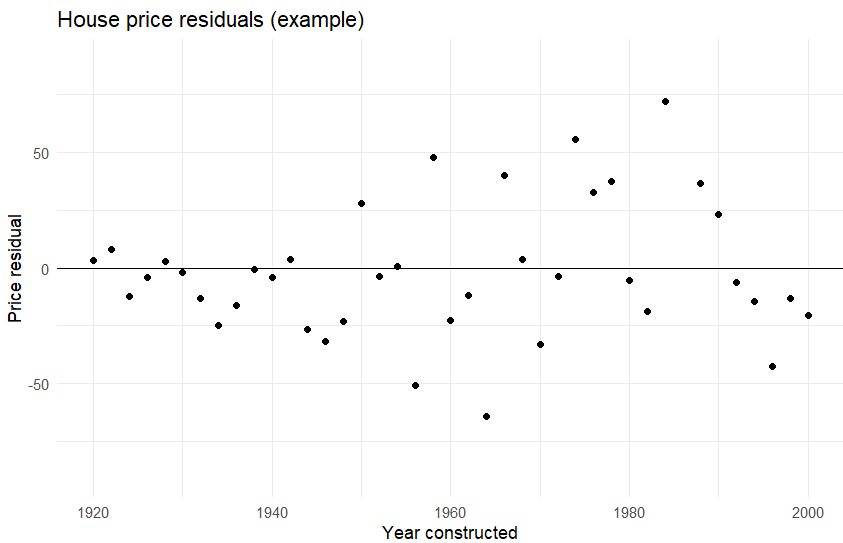 Q-Q plot idea
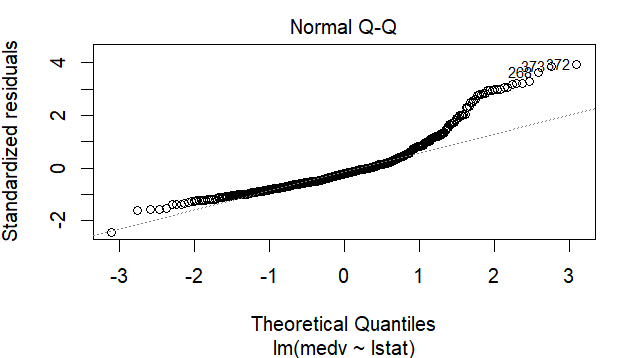 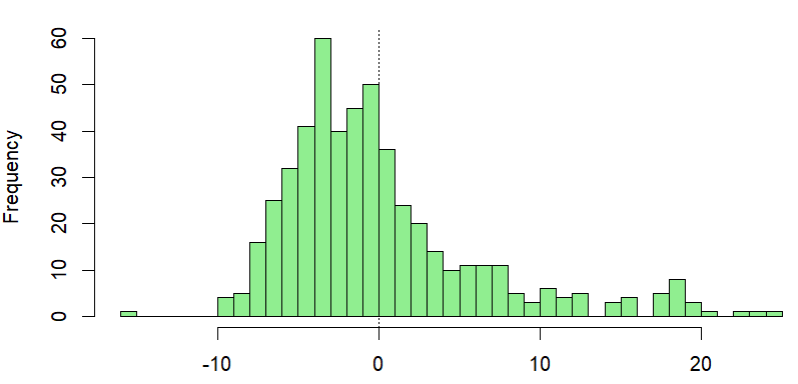 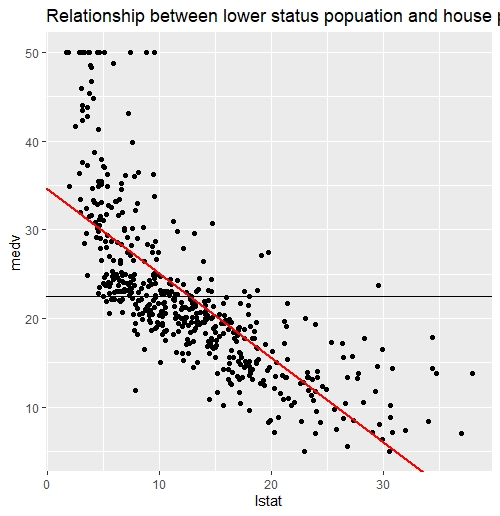 Error of the fit
Error of the baseline model
Baseline model
Summary
What can diagnostic plots tell us about the model?
Residual plot
Q-Q plot
Leverage plot

How can we compare models using F-test?

Check out the SAN_solved.pdf for additional materials